Morgondagens LedareSjälvstyrt lärande (SSL)LärgrupperIndividuellt lärande tillsammans med andra
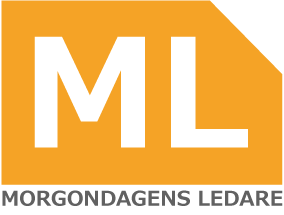 Utgångpunkt
Alla har ett behov av att lära.
Alla tar ansvar för sitt eget lärande.
Medvetet och meningsfullt lärande i vardagen.
Individuellt lärande tillsammans med andra.
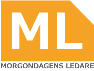 SSL pedagogiken
F 1 Var har jag varit? Hur kom jag hit?
F 2 Var befinner jag mig nu?
F 3 Vart vill jag?  
F 4 Hur kommer jag dit?
F 5 Hur vet jag när jag är framme?
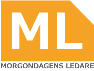 Självstyrt lärande (SSL)
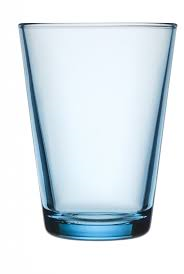 SSL är en struktur - ett glas som kan fyllas med nästan vad som helst.
I ML fokus på kopplingen till en framtida roll som chef/ledare!
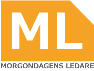 SSL – momenten
Utforska mina behov 
Planera mitt lärande
Lärkontrakt/utvecklingsplan
Genomförande 
Utvärdera
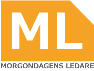 Lärgrupper
SSL pedagogiken är plattformen. 
Stödjande struktur för lärandet. 
Individer stöttas och utmanas i att formulera, utveckla och agera i enlighet med lärplanen.  
“Lära att lära” genom reflektion, dialog och aktiviteter
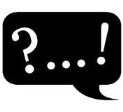 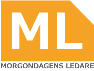 Lärgrupp i praktiken
Grupper med 5 deltagare och en lärcoach.  
4,5 månaders process med sju möten med lärgruppen och kontinuerliga möten med chefen.
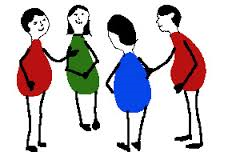 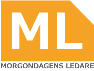 Syftet
Lärande om mönster och hinder i tänkande, beteenden, beteenden och känslor – vad påverkar mig?
Dela erfarenheter och lyssna till andras erfarenhet. 
Utmana oss själva att hitta nya sätt tänka, agera och arbeta.
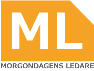 Struktur - lärgrupp
Check  in
Sätta agenda, fördela tid
I tankarna sedan sista  ML-tillfället
Individuell ”Airtime”, reflektion  & lärande
Utcheckning
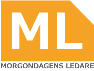 Förberedelser - lärgrupp
Vad vill jag ha ut av dagens lärgrupps-session?
Vilka förväntningar har jag?
Vilken slags respons eller feedback vill jag ha?
Vad har jag med mig i tankarna från programmet?
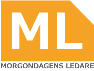 Regler - lärgrupp
Konfidentiellt
Aktivt lyssnande
?
?
?
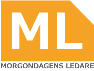 Verktyg - lärgrupp
Lifeline
Fyra rummaren
Lärkontrakt (F1-5)
Coachande samtal
Reflekterande samtal
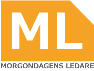 ”Reflekterande samtal”
Du presenterar var du är i ditt lärande. (Alla sitter med ryggen emot.)
De andra diskuterar och reflekterar kring vad du sagt.(Vända mot varandra. Du sitter utanför -ryggen emot.)
Du reflekterar kring vad som blivit sagt. (Vänd dig mot ringen.)
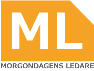 Handledarens roll
Initialt säkra strukturen. 
Hjälpa gruppen fördela tiden och göra en prioritering. 
Säkra att agendan, tiderna och ämnena följs.
Följa processen. 
Spegla/utmana när så krävs/önskas.
Säkra förflyttning framåt.
Stötta vid behov.
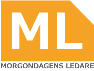 Teori/pedagogik
Lärande organisationer, Action Reflection Learning (MiL), Problembaserad inlärning, Learning in a group, Peter Senge
Självstyrt lärande – när katederna inte räcker till. Jörgen Hansson (Kenneth Wiberg, Hans Frick, Helga Glimsér och Nanette Wolter)
Från lärarstyrt till motivationsstyrt lärande
SSL på IKEA: “Me today –me tomorrow”“I want to be a learning being”.
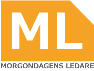 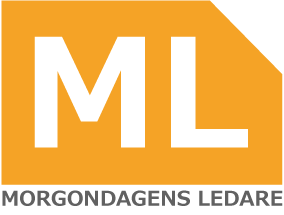